Title of poster
Name and Department
OVERVIEW
KEY LEARNINGS
Sample text. Sample text. Sample text. Sample text. Sample text. Sample text. Sample text. Sample text Sample text. Sample text. Sample text. Sample text Sample text. Sample text. Sample text. Sample text Sample text. Sample text. Sample text. Sample text Sample text. Sample text. Sample text. Sample text Sample text. Sample text. Sample text. Sample text Sample text. Sample text. Sample text. Sample text Sample text. Sample text. Sample text. Sample text Sample text. Sample text. Sample text. Sample text Sample text. Sample text. Sample text. Sample text Sample text. Sample text. Sample text. Sample text Sample text. Sample text. Sample text. Sample text Sample text. Sample text. Sample text. Sample text Sample text. Sample text. Sample text. Sample text Sample text. Sample text. Sample text. Sample text Sample text. Sample text. Sample text. Sample text Sample text. Sample text. Sample text. Sample text Sample text. Sample text. Sample text. Sample text Sample text. Sample text. Sample text. Sample text Sample text. Sample text. Sample text. Sample text Sample text. Sample text. Sample text. Sample text Sample text. Sample text. Sample text. Sample text Sample text. Sample text. Sample text. Sample text Sample text. Sample text. Sample text. Sample text
Sample text Sample text. Sample text. Sample text. Sample text Sample text. Sample text. Sample text. Sample text Sample text. Sample text. Sample text. Sample text Sample text. Sample text. Sample text. Sample text Sample text. Sample text. Sample text. Sample text Sample text. Sample text. Sample text. Sample text
Sample text. Sample text. Sample text Sample text. Sample text. Sample text. Sample text Sample text. Sample text. Sample text. Sample text Sample text. Sample text. Sample text. Sample text Sample text. Sample text. Sample text. Sample text Sample text. Sample text. Sample text. Sample text Sample text. Sample text. Sample text. Sample text Sample text. Sample text. Sample text. Sample text Sample text. Sample text. Sample text. Sample text Sample text. Sample text. Sample text. Sample text Sample text. Sample text. Sample text. Sample text Sample text. Sample text. Sample text. Sample text Sample text. Sample text. Sample text. Sample text Sample text. Sample text. Sample text. Sample text Sample text. Sample text. Sample text. Sample text Sample text. Sample text. Sample text. Sample text Sample text. Sample text. Sample text. Sample text Sample text. Sample text. Sample text. Sample text Sample text. Sample text. Sample text. Sample text Sample text. Sample text. Sample text. Sample text Sample text. Sample text. Sample text. Sample text Sample text. Sample text. Sample text. Sample text Sample text. Sample text. Sample text. Sample text Sample text. Sample text. Sample text. Sample text
Sample text Sample text. Sample text. Sample text. Sample text Sample text. Sample text. Sample text. Sample text Sample text. Sample text. Sample text. Sample text Sample text. Sample text. Sample text. Sample text Sample text. Sample text. Sample text. Sample text Sample text. Sample text. Sample text. Sample text
Impact and Reflections
Sample text Sample text. Sample text. Sample text. Sample text Sample text. Sample text. Sample text. Sample text Sample text. Sample text. Sample text. Sample text Sample text. Sample text. Sample text. Sample text Sample text. Sample text. Sample text. Sample text Sample text. Sample text. Sample text. Sample text. Sample text Sample text. Sample text. Sample text. Sample text Sample text. Sample text. Sample text. Sample text Sample text. Sample text. Sample text. Sample text Sample text. Sample text. Sample text. Sample text Sample text. Sample text. Sample text. Sample text Sample text. Sample text. Sample text. Sample text. Sample text Sample text. Sample text. Sample text. Sample text Sample text. Sample text. Sample text. Sample text Sample text. Sample text. Sample text. Sample text Sample text. Sample text. Sample text. Sample text Sample text. Sample text. Sample text. Sample text Sample text. Sample text. Sample text. Sample text. Sample text Sample text. Sample text. Sample text. Sample text Sample text. Sample text. Sample text. Sample text Sample text. Sample text. Sample text. Sample text Sample text. Sample text. Sample text. Sample text Sample text. Sample text. Sample text. Sample text Sample text. Sample text. Sample text. Sample text.
References
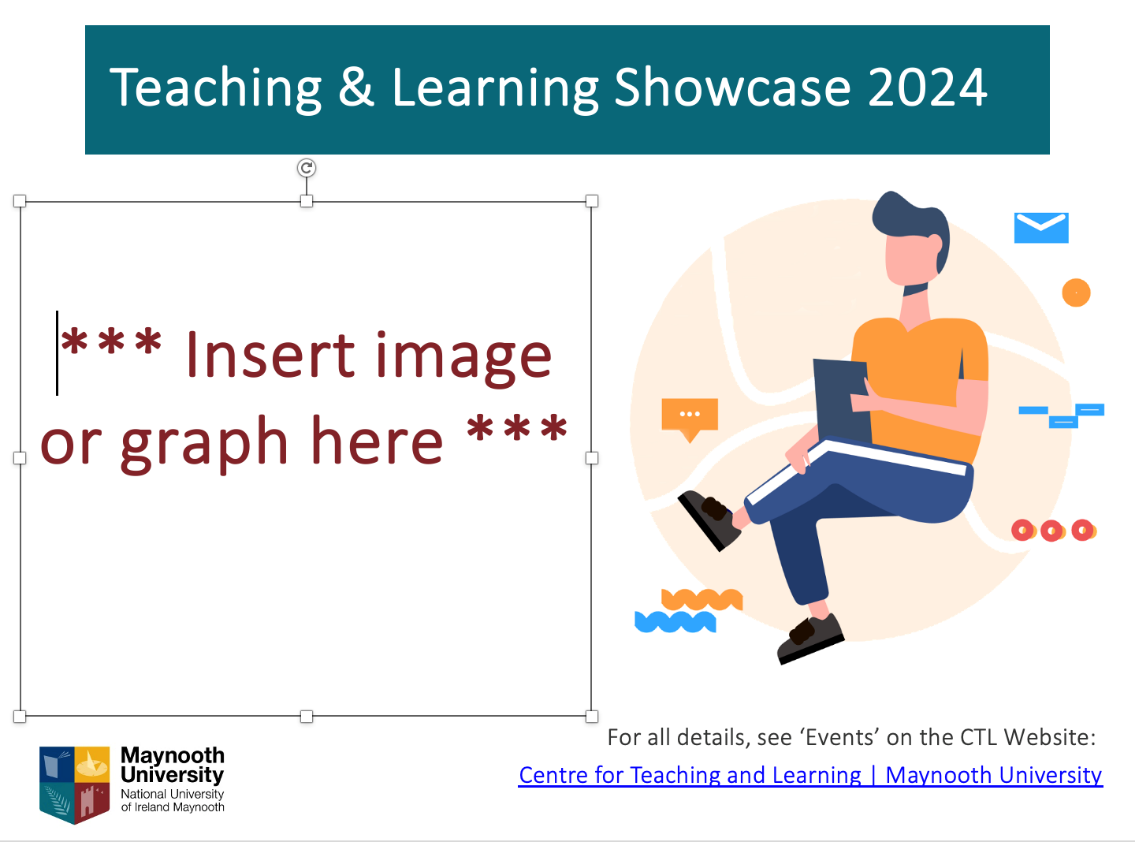